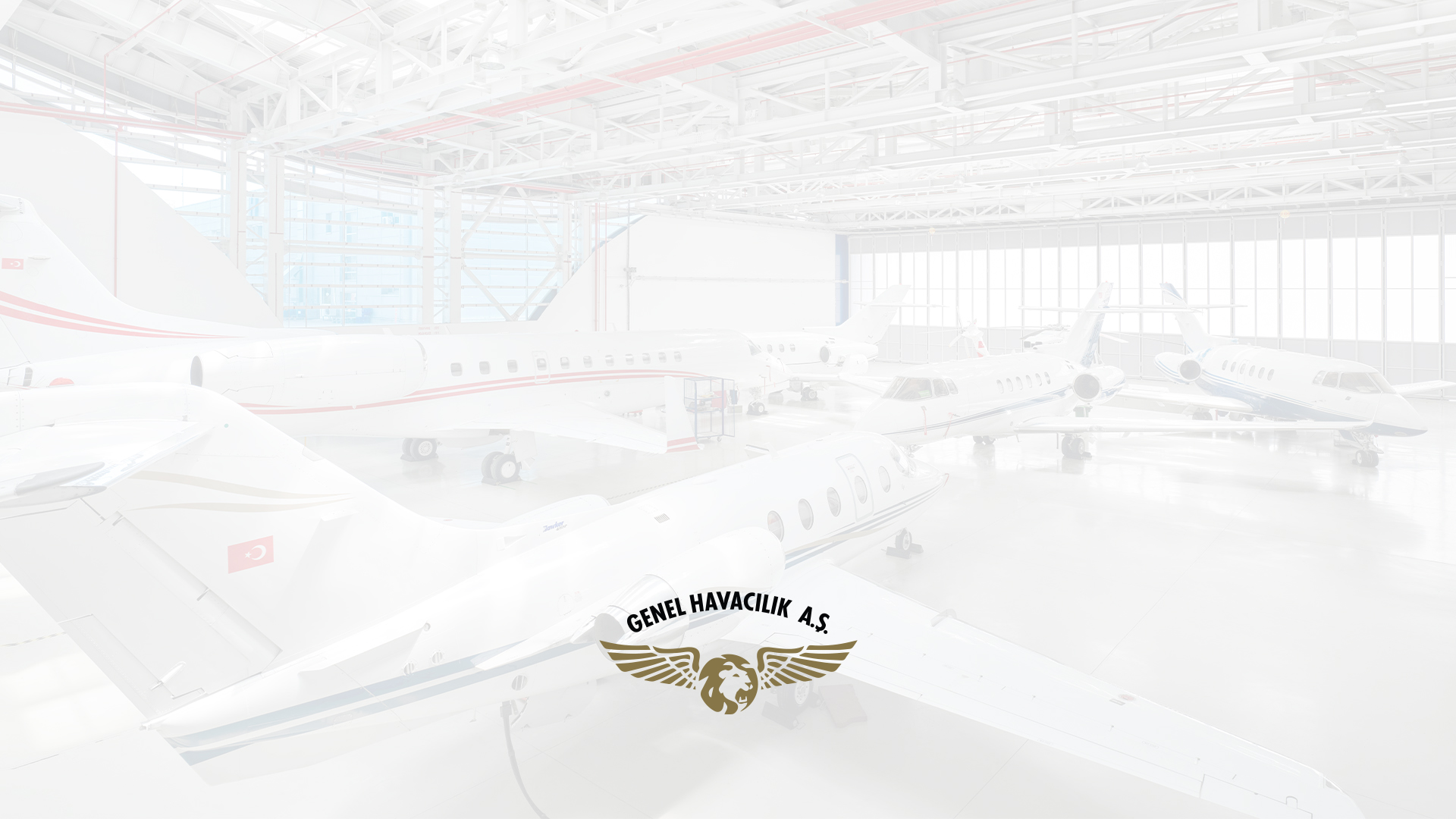 ELECTRONIC FLIGHT BAGEFB
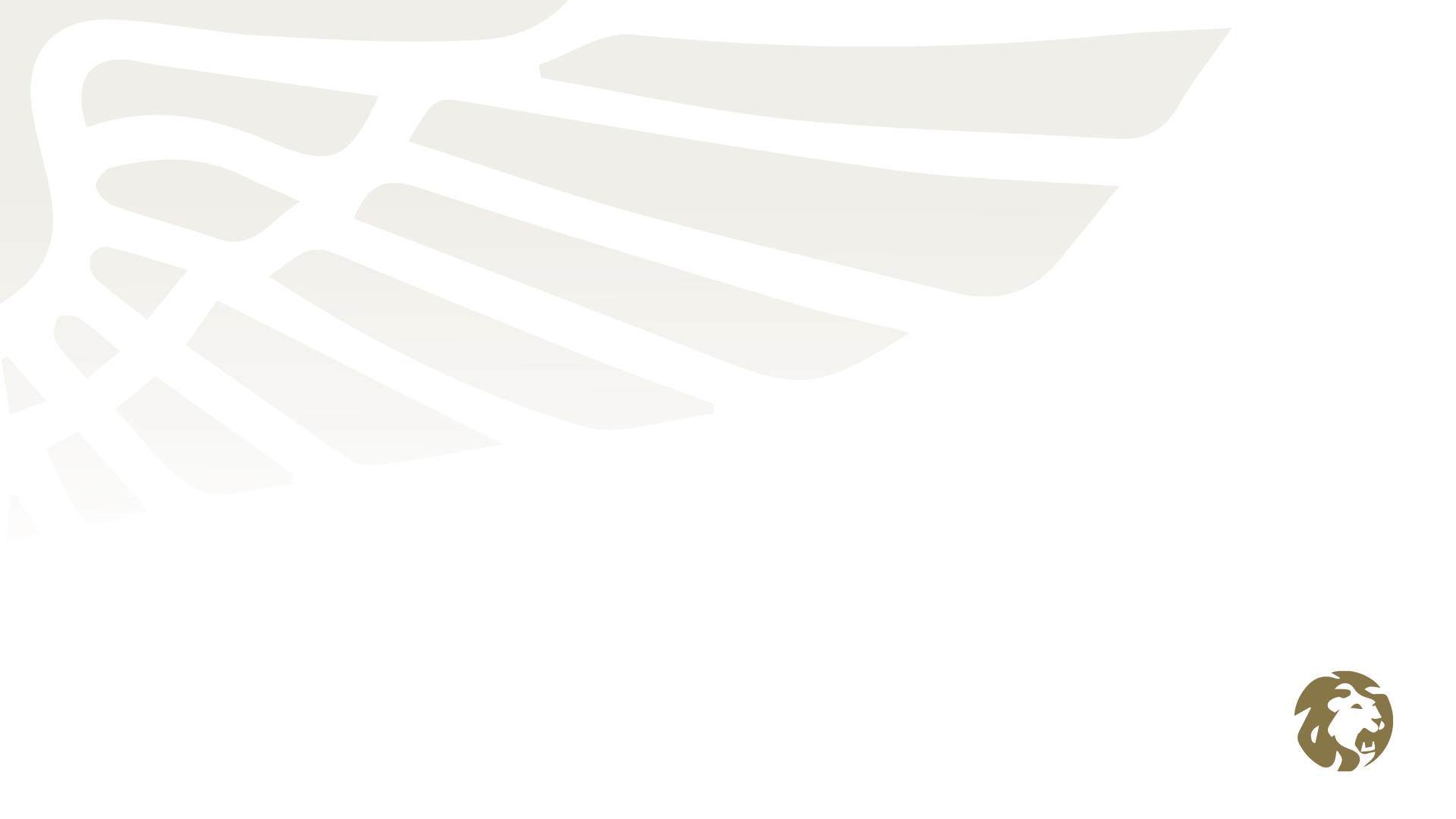 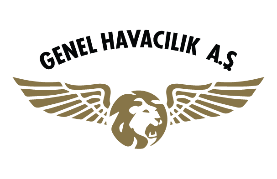 ELECTRONIC FLIGHT BAG
Our EFB System is based on:
EFB Policy and Procedures Manual
OM Part A – Chapter 8, EFB Section

Trial Period: March – October 2023
Both hard copy and EFB will be used together. 
There are forms to be filled out during flight.
GENERAL
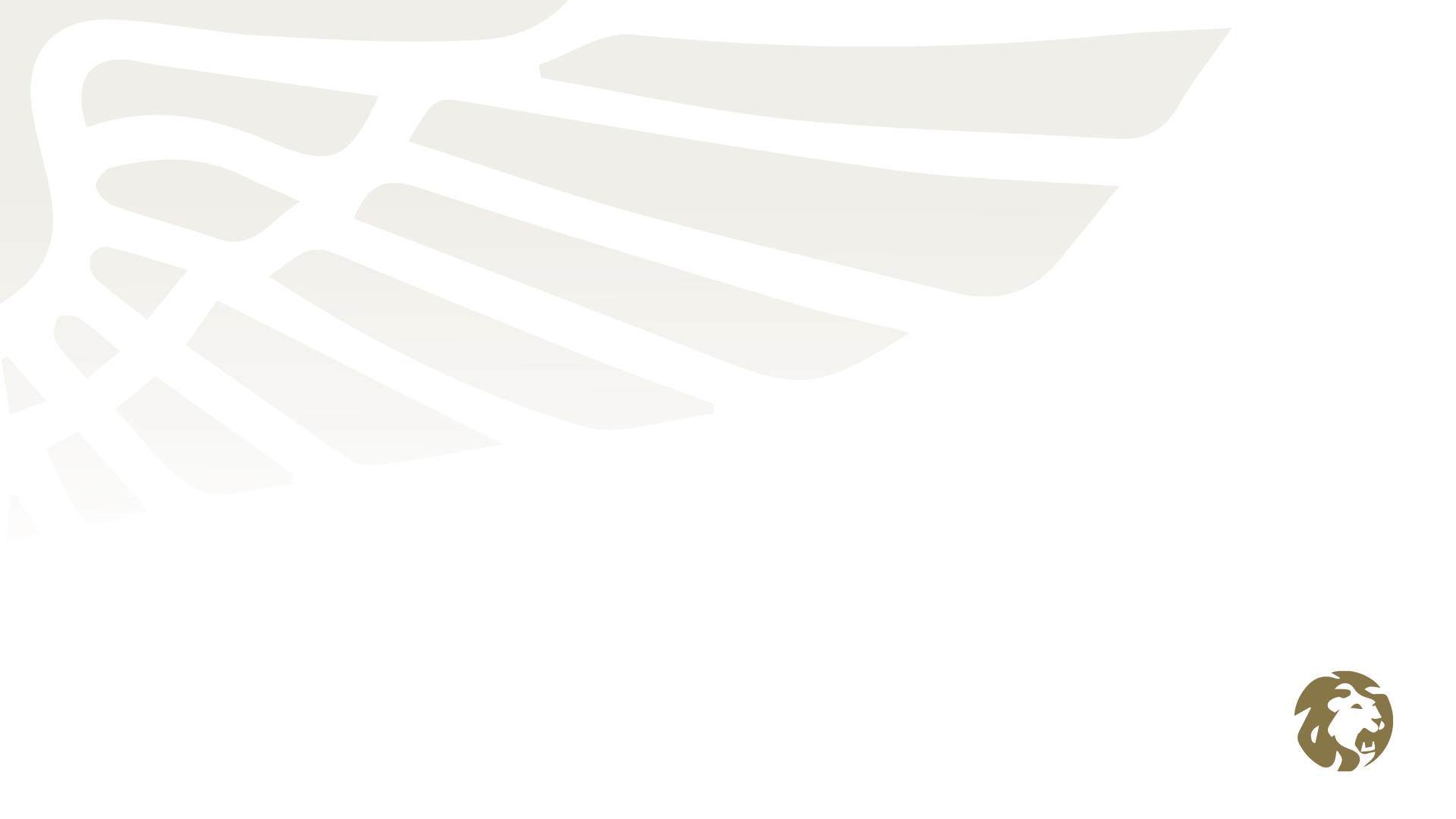 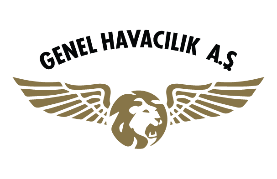 ELECTRONIC FLIGHT BAG
EFB TEAM (Electronic Flight Bag Team)
 
EFB ADMINISTRATORBedir İlkay KANOĞLAN

COMPLIANCE MONITORING MANAGER:R.İlker KAYTAN

MAINTENANCE	Bülent ŞENEL

DOCUMENT SUPERVISOR Bedir İlkay KANOĞLAN

Deputy EFB AdministratorZeynep AĞAOĞLU
TEAM
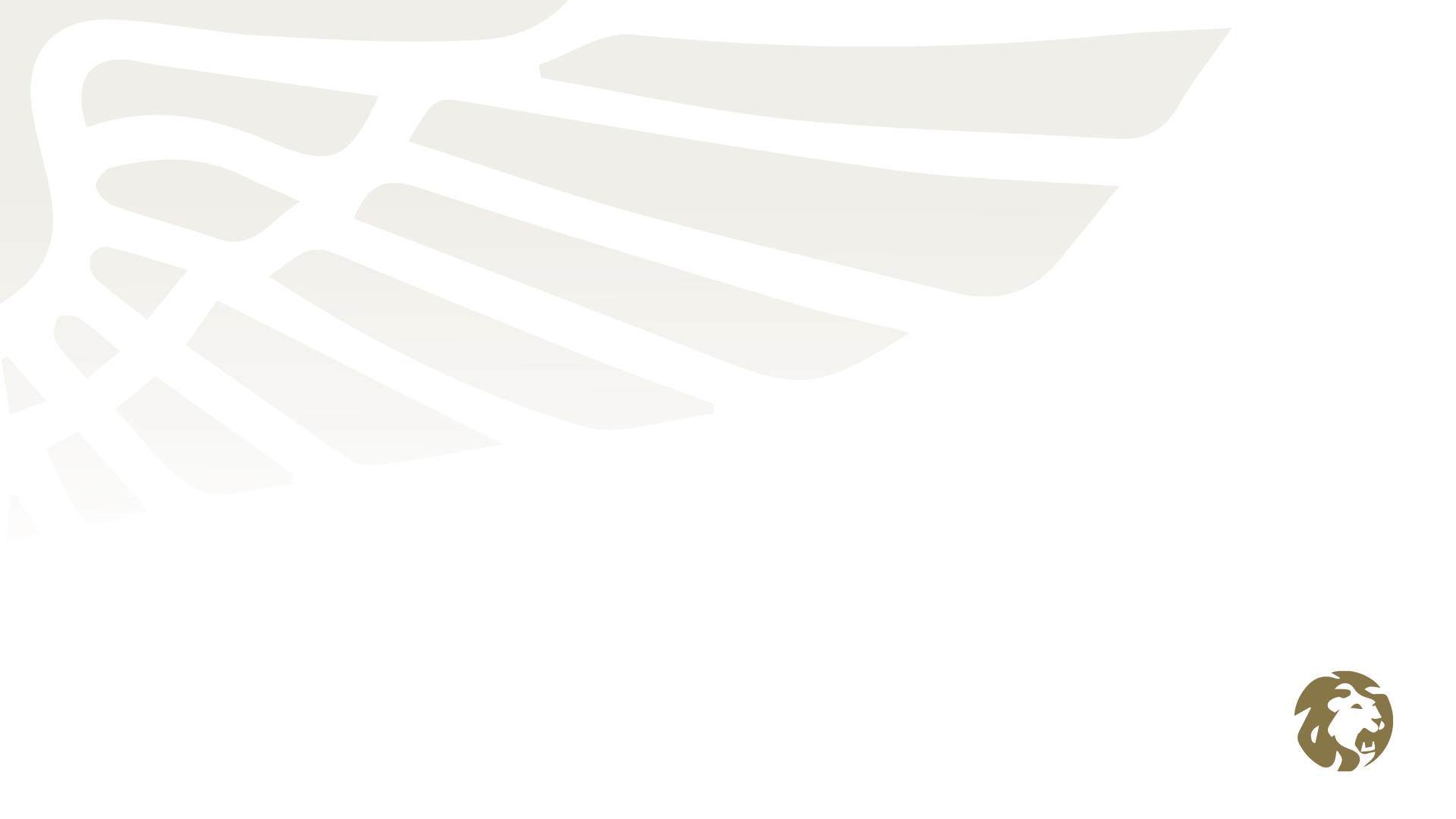 EFB Remote (On Google Drive)
EFB Local(An Isolated Directory)
2-Way SynchronizeFor Distribution
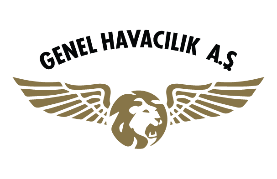 iPad
ELECTRONIC FLIGHT BAG
iPad
1 Way Sync (Echo)For Back-Up
1-Way Synchronize(Echo)
Access & Monitor
iPad
Compliance Monitoring
EFB Read Only(GH LAN System)
iPad
FILE SYSTEM
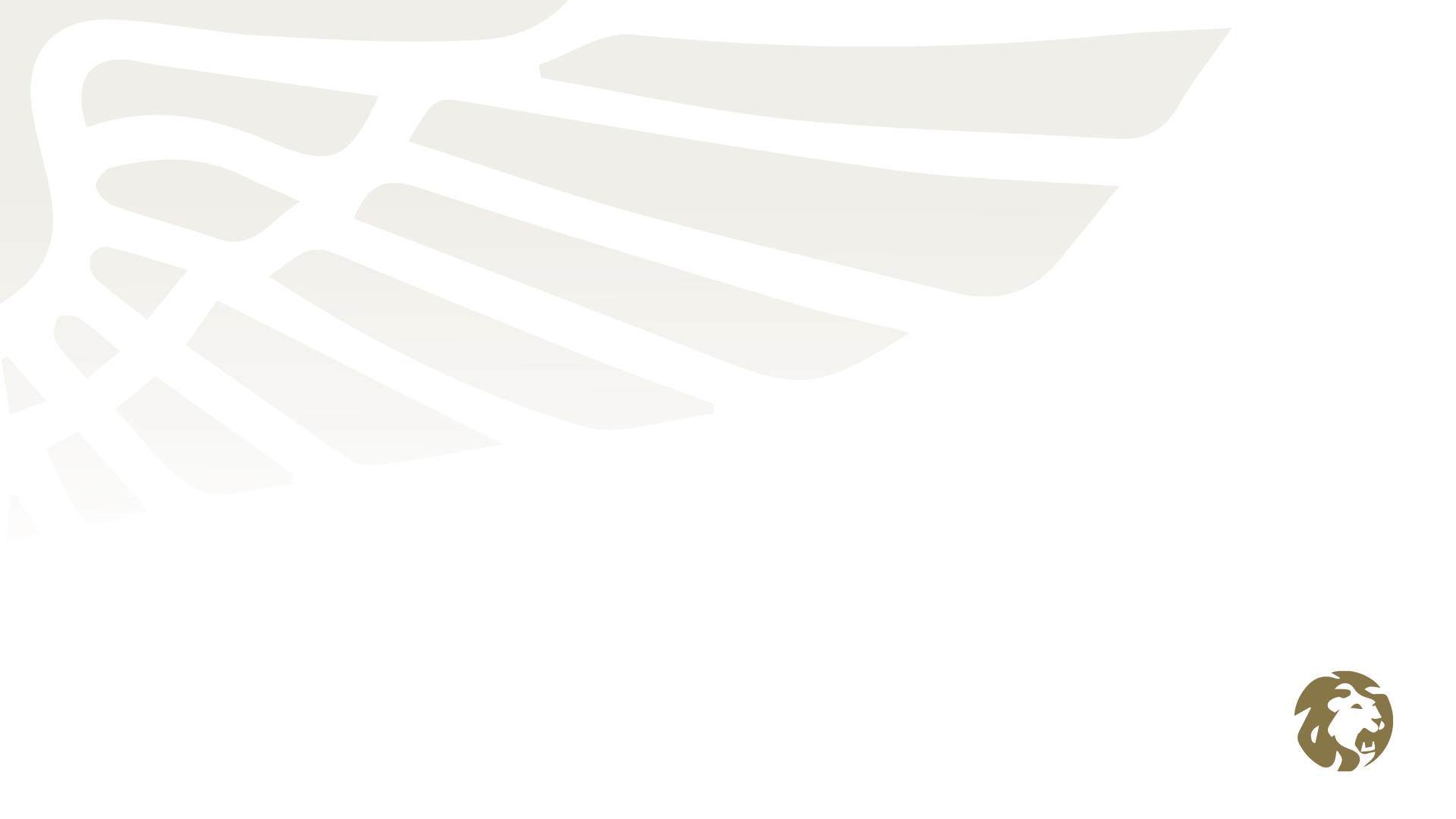 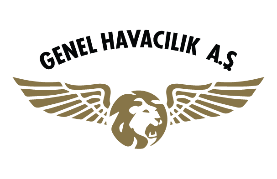 ELECTRONIC FLIGHT BAG
4. EFB Main Procedures
EFB System Structure
EFB System’s Restrictiveness
Equipment
Applications
Data Management

5. Equipment and Data Management

6. Software Management

7. Flight Crew and Dispatch Conditions

8. Maintenance Issues

9. EFB Security Aspects

10. Transition Period

11. Additions
EFB MANUAL OVERVIEW
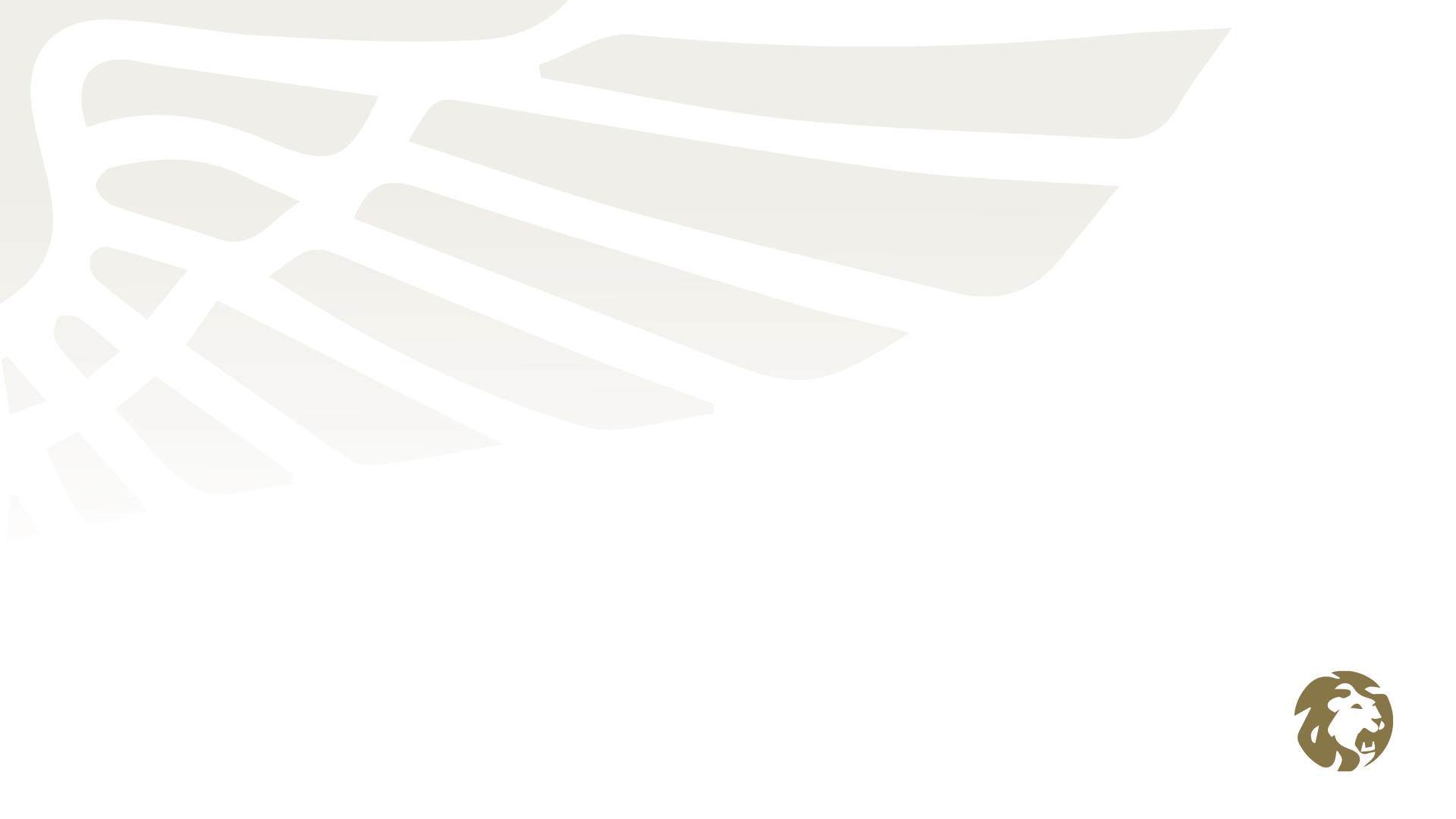 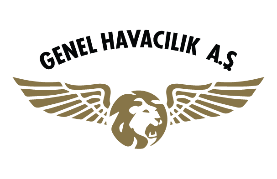 ELECTRONIC FLIGHT BAG
System Structure
Portable
Installed

Our system is portable.

System has no linked data with aircraft, it is completely seperate.

Main purpose is to reduce paper use, no further functions are expected.

Portable Electronic Device (PED)

System Restrictiveness:

         Most important restrictive aspect is charging/battery status. ( see: Dispacth Procedures)
4.EFB MAIN PROCEDURES
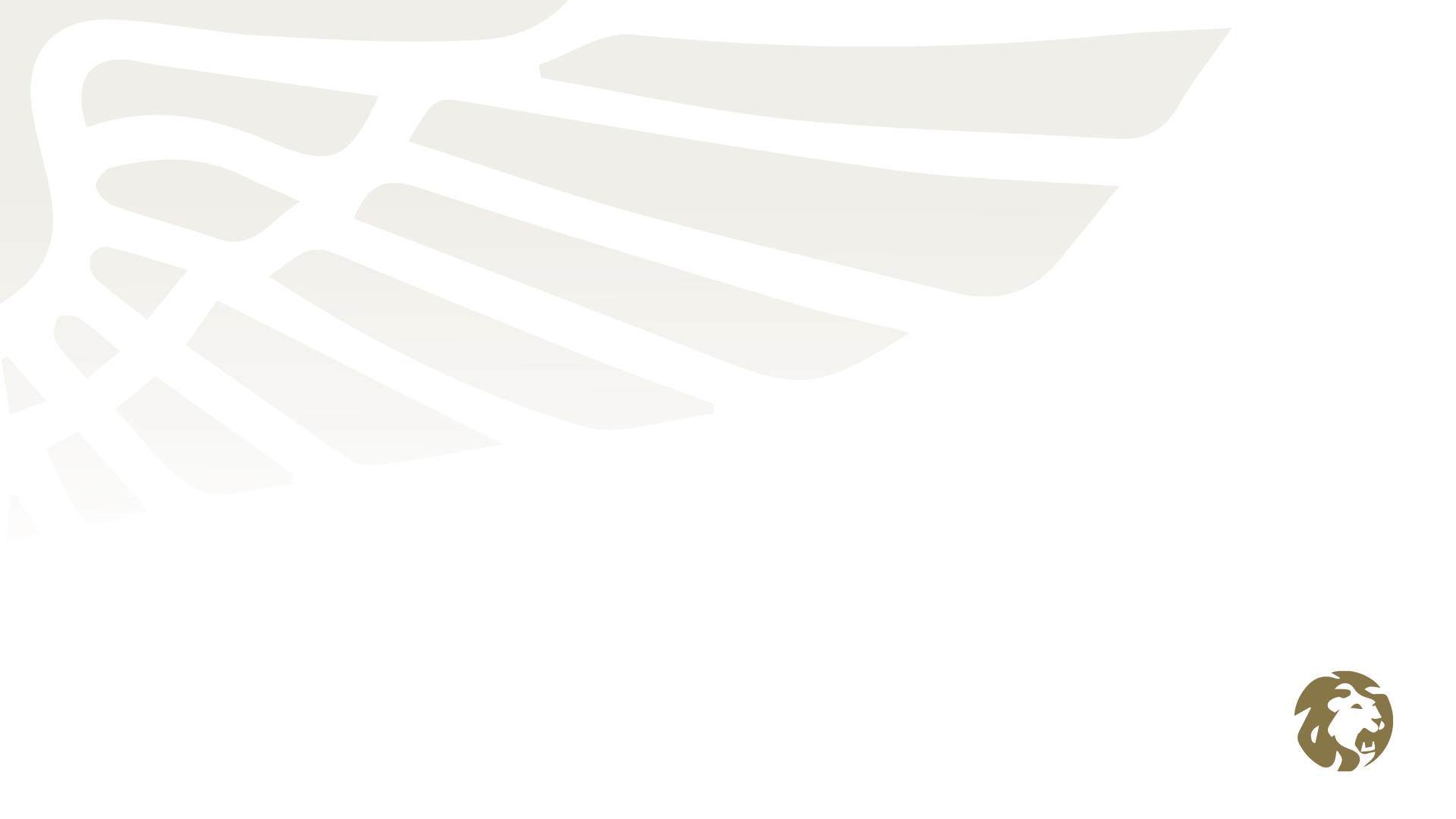 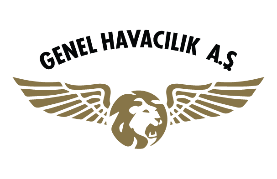 ELECTRONIC FLIGHT BAG
Equipments:
iPad (Air – Pro – Regular)
Charger
iPad Case 
Knee Piece

Applications:
Google Drive based File System
Jeppesen Flight Deck Pro
ForeFlight Mobile EFB
Other applications.

Data Management
File formats should be PDF and Microsoft Office.
Both folders include a text document indicating update registry on related folder.
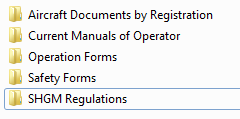 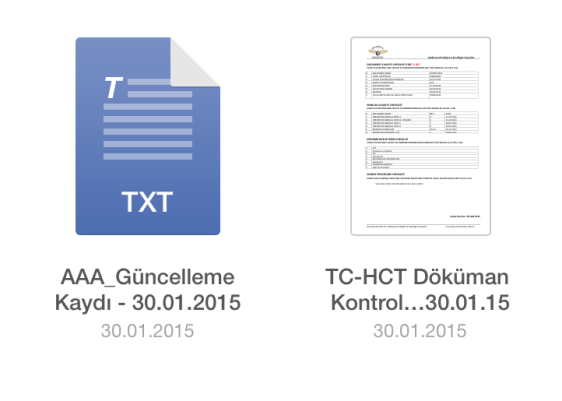 4.EFB MAIN PROCEDURES
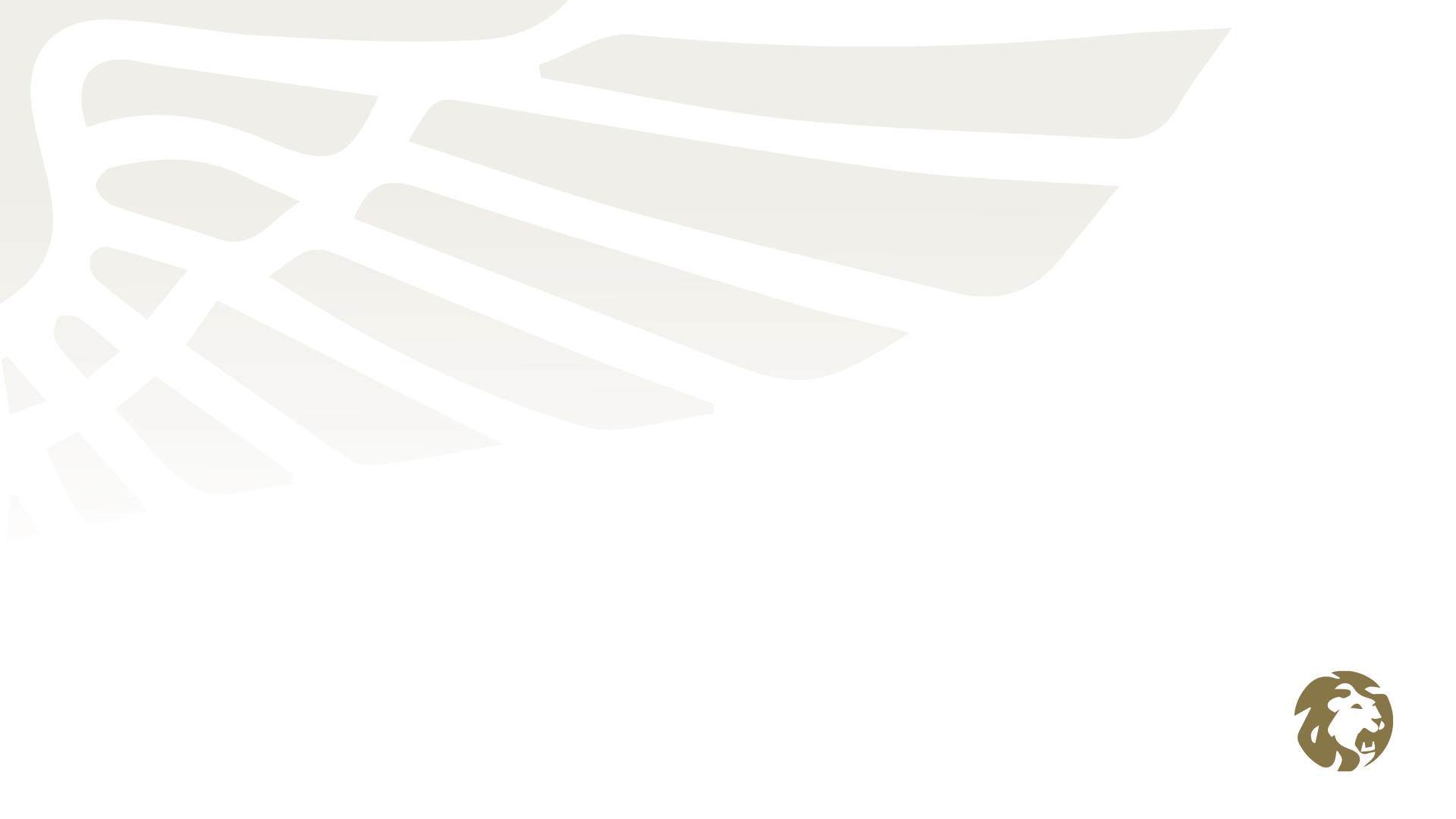 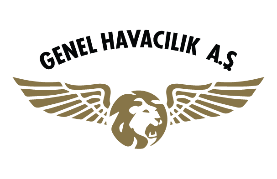 ELECTRONIC FLIGHT BAG
5.EQUIPMENT AND FILE MANAGEMENT
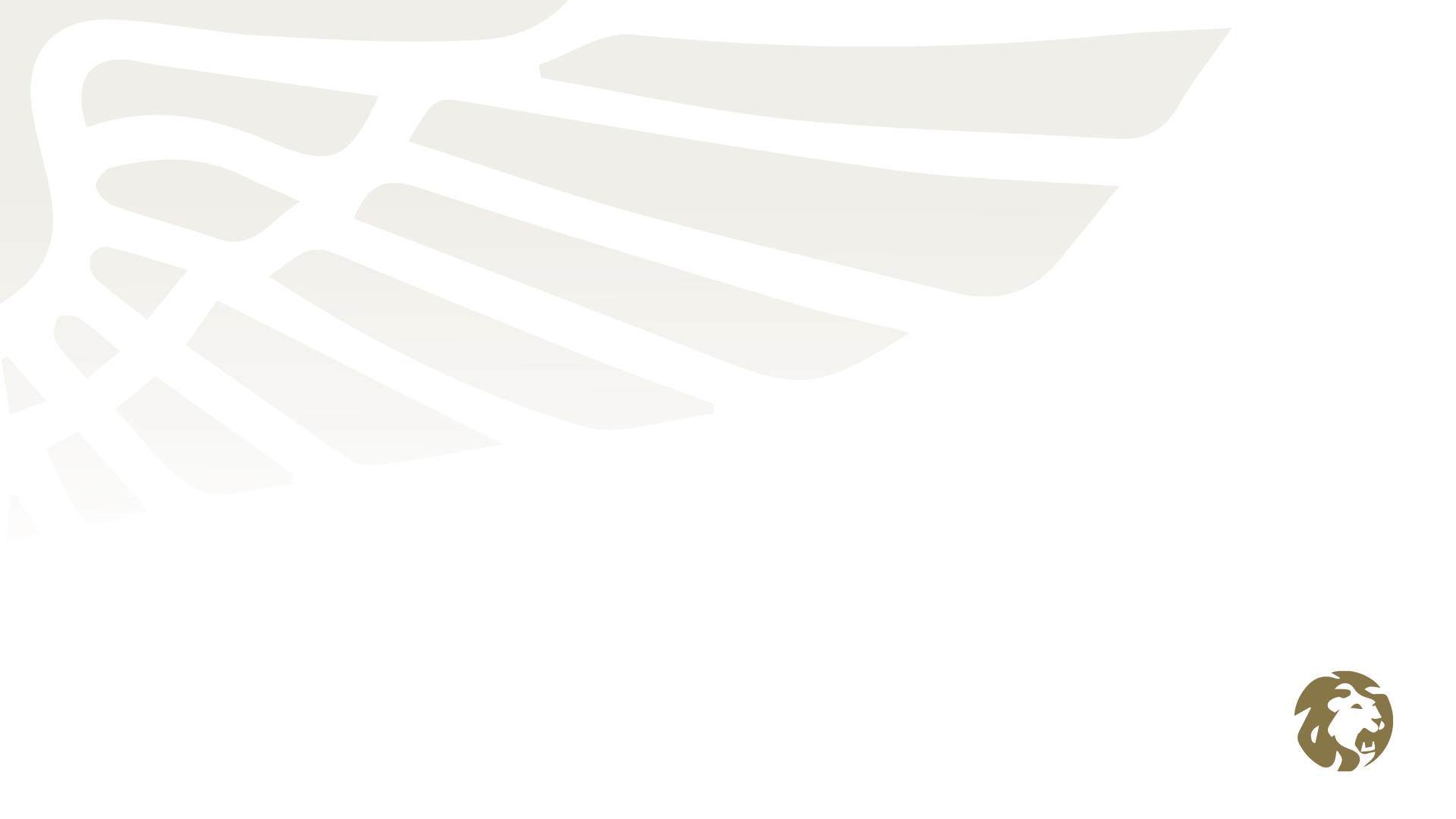 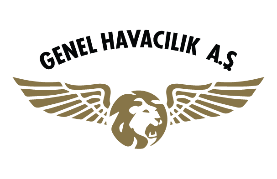 ELECTRONIC FLIGHT BAG
G:\Ortak Drive'lar\IOCD\7 - EFB Remote\EFB Remote
5.EQUIPMENT AND FILE MANAGEMENT
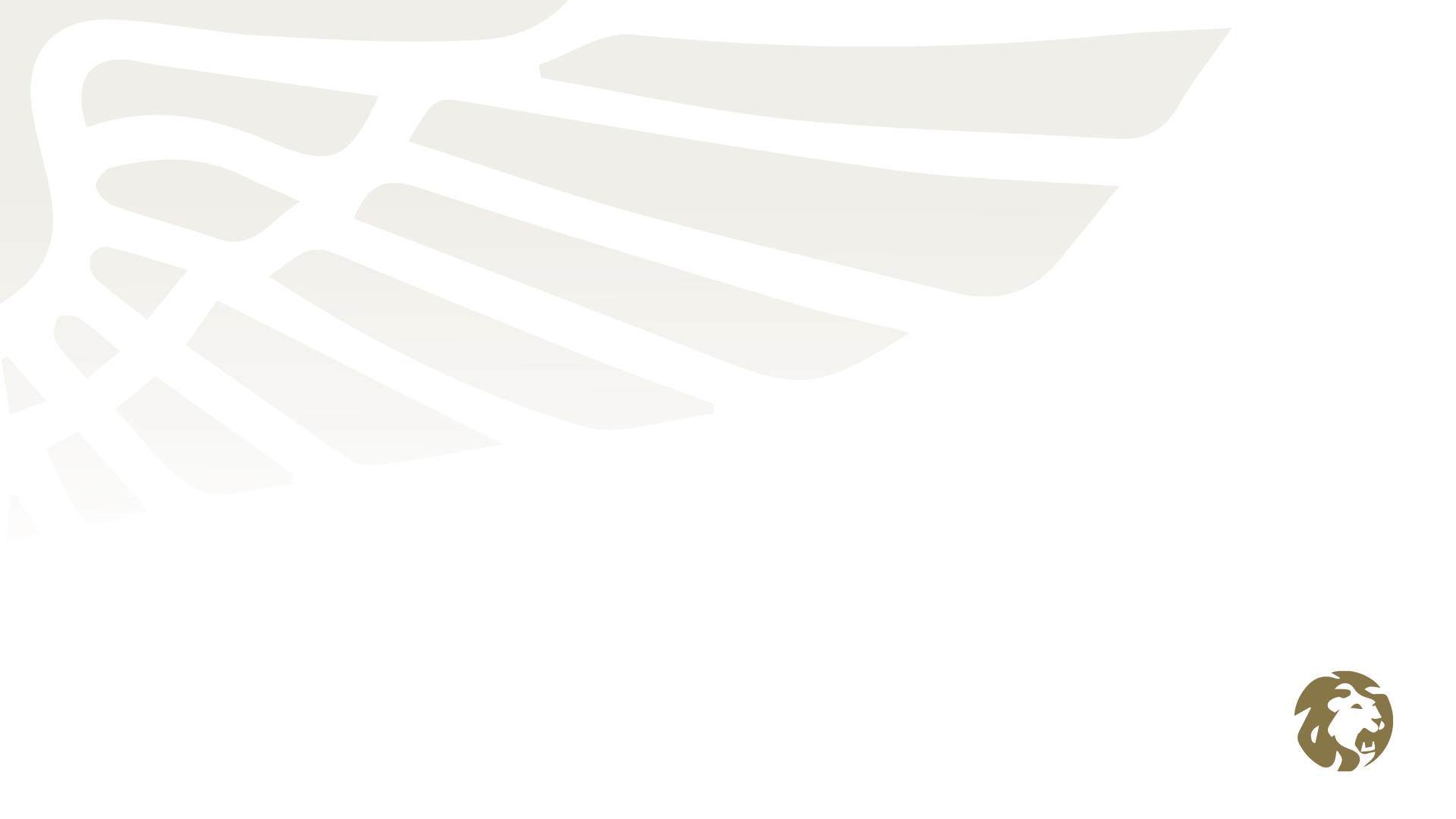 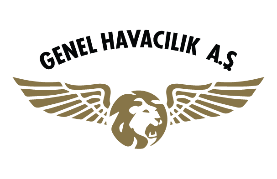 ELECTRONIC FLIGHT BAG
Type A Softwares: Softwares whose failure or inoperability have no impact on flight safety. (Partially File System, documents and applications related to aircraft type, weather monitoring programmes. 

Type B Softwares: Softwares that have a minimal impact on the flight safety. (Foreflight and File System)

Non-EFB Softwares: Other standard iPad applications such as e-mail, alarm, messaging, etc.
6.SOFTWARE MANAGEMENT
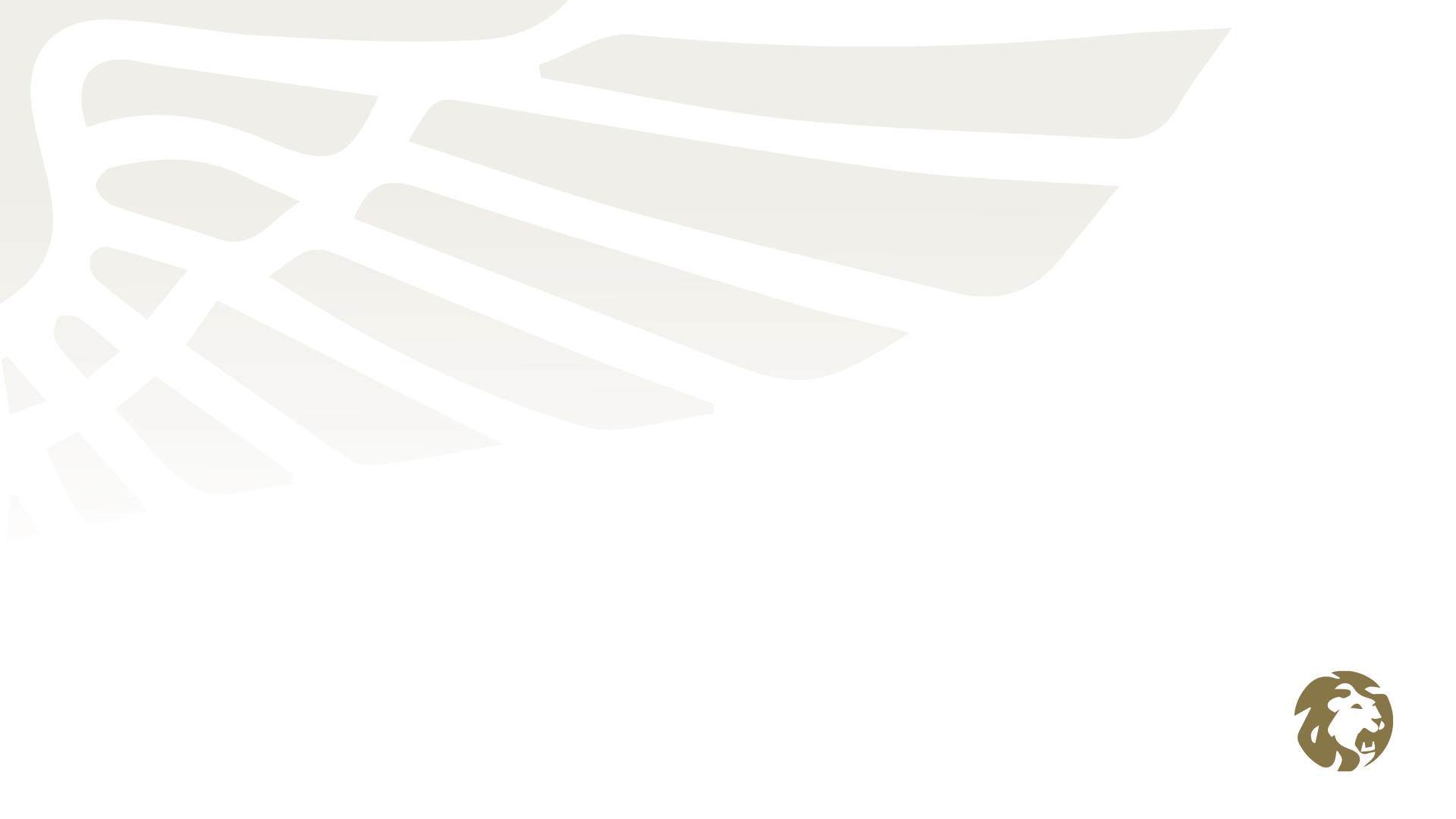 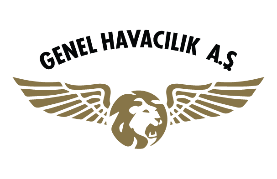 ELECTRONIC FLIGHT BAG
Situations Requiring Software Updates:

Safety Action Group
Quality and Safety Directorate
EFB Team evaluation
Crew request
Changing operational conditions
Changed regulations
System development
For trial or test purposes
Manufacturer origin
Sourced from Apple
Other circumstances that requires necessary updates.
6.SOFTWARE MANAGEMENT
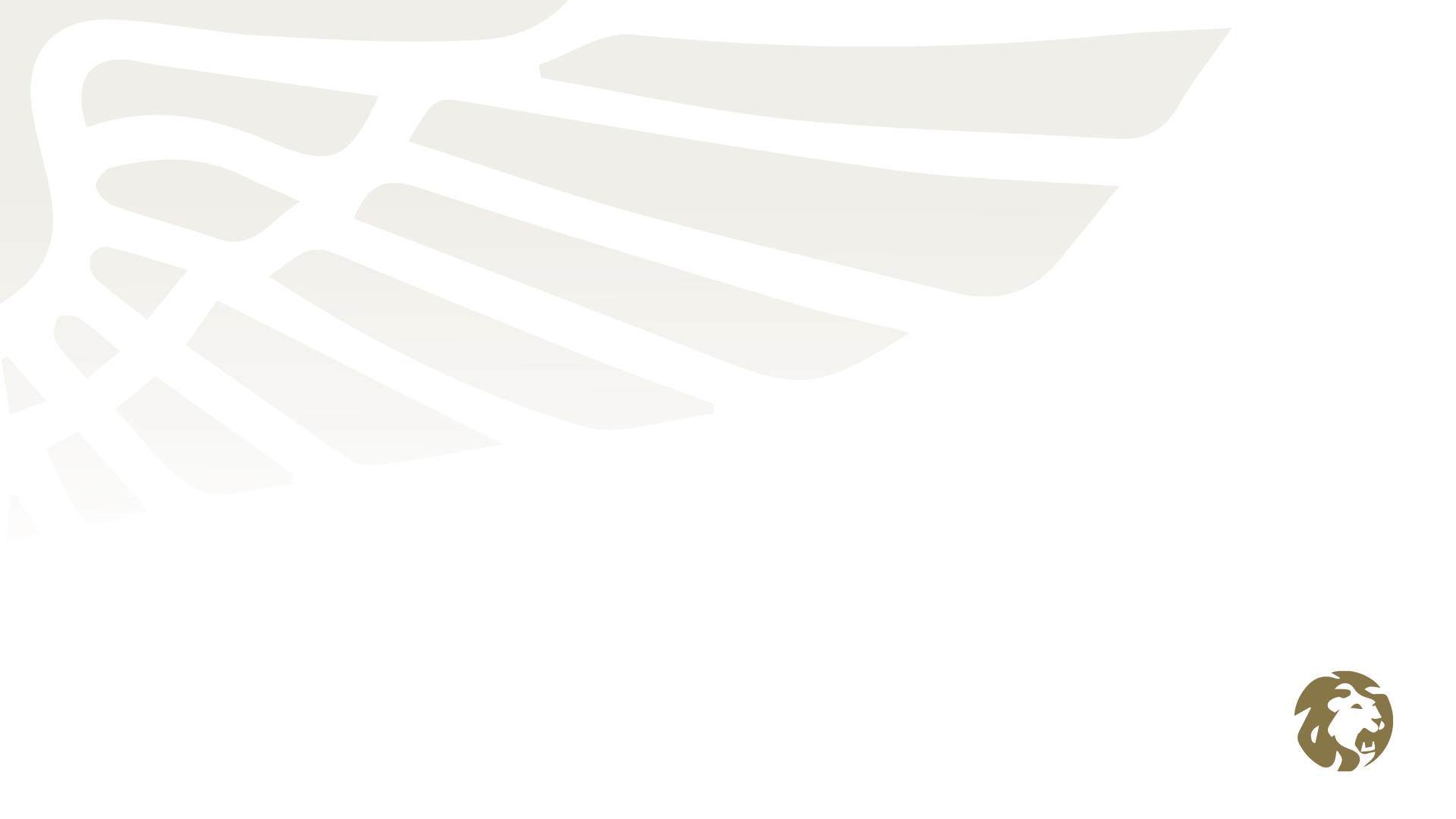 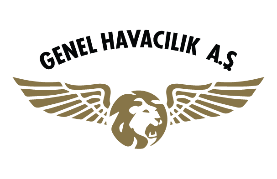 ELECTRONIC FLIGHT BAG
7.EFB TRAINING
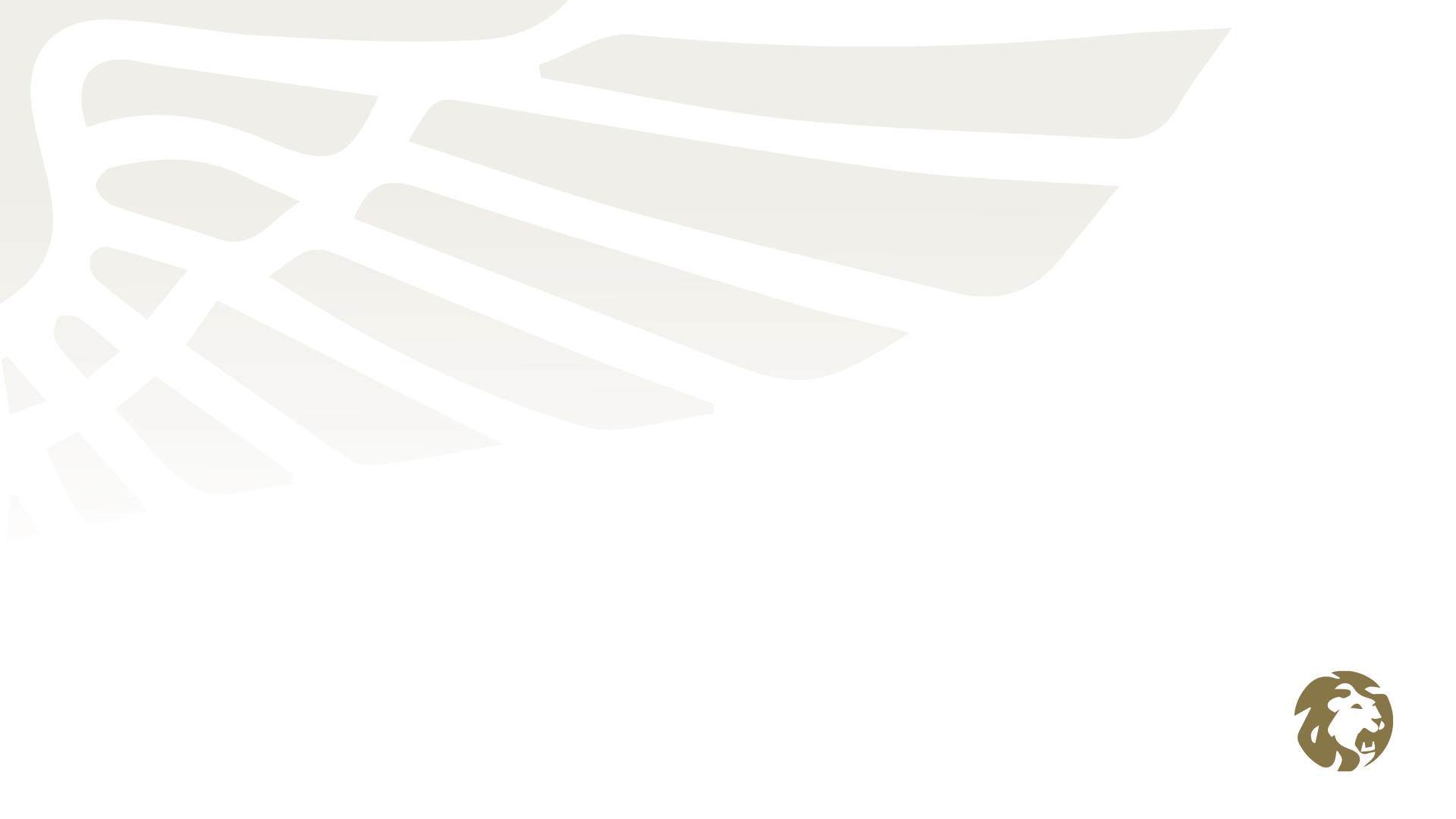 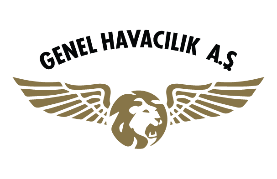 ELECTRONIC FLIGHT BAG
Conditions to Dispatch
The crew should ensure that be availability of the EFB system is confirmed by pre-flight check.
For this purpose, Genel Havacılık Pre-flight Checks are revised accırding include following items:
Check EFB system for update / letter of transmission.
Both iPads has enough charge or the trip (Full charge provides average 10 hours use. It changes according to using density.) (IF AIRCRAFT IS NOT PROVIDED WITH NECESSARY PLUG)Exact charge / duty time matching will be found in an iterative process during the trial phase. The Begininig Values are:





If flight time is more than remaining charge time ensure that the charge device is on board.
7.DISPATCH CONDITIONS
IMPORTANT: Jeppesen should not be kept on for long periods of time otherwise, tests have shown that it may crash.

Battery charge restrictiveness must be taken into consideration, especially in aircrafts without power outlets.
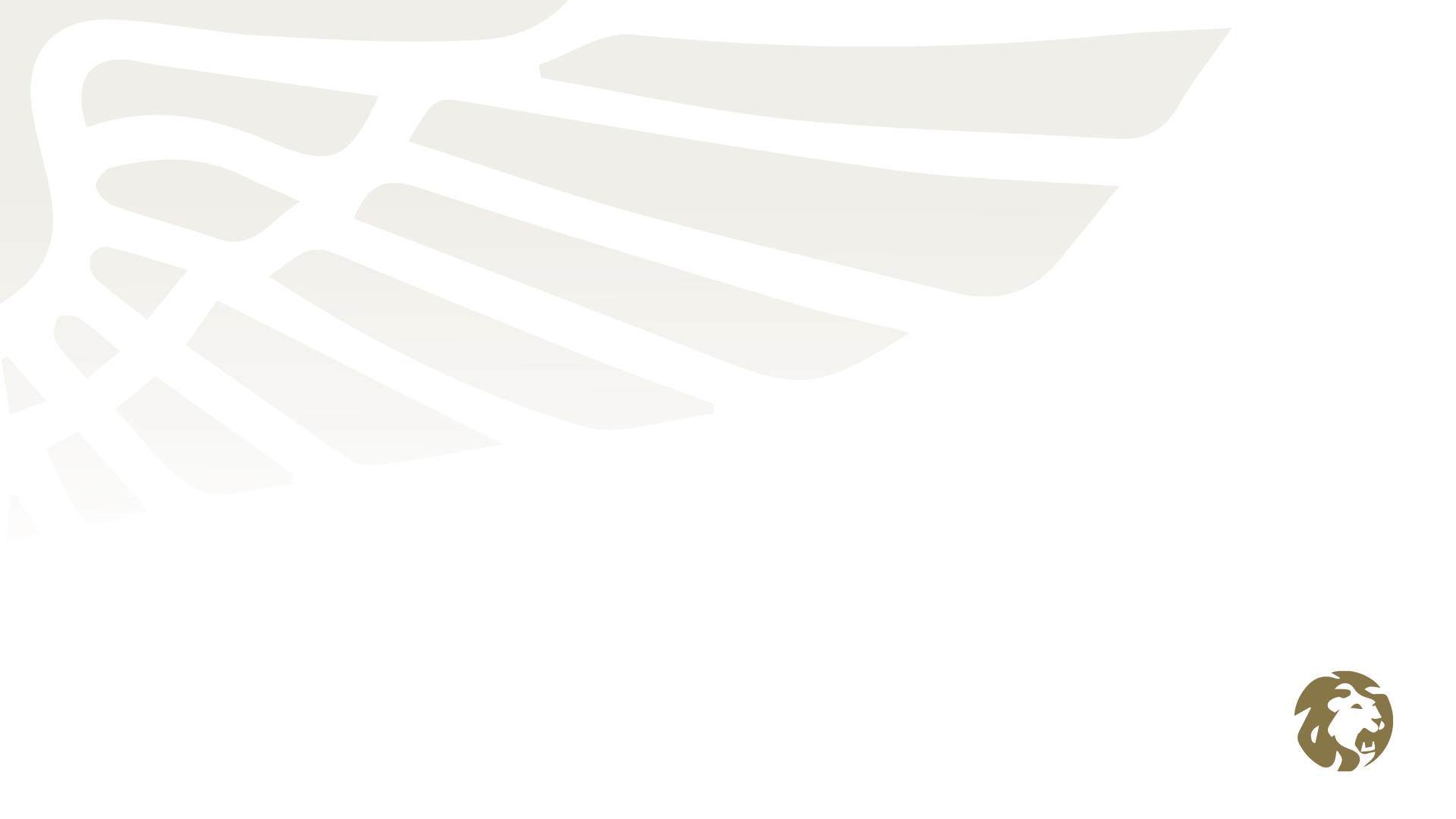 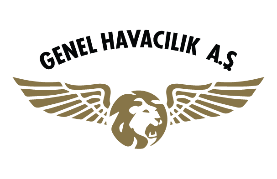 ELECTRONIC FLIGHT BAG
Maintenance issues will be formed based on the problems encountered during the trial period.

The relevant section of the EFB manual is left blank.
8.MAINTENANCE ISSUES
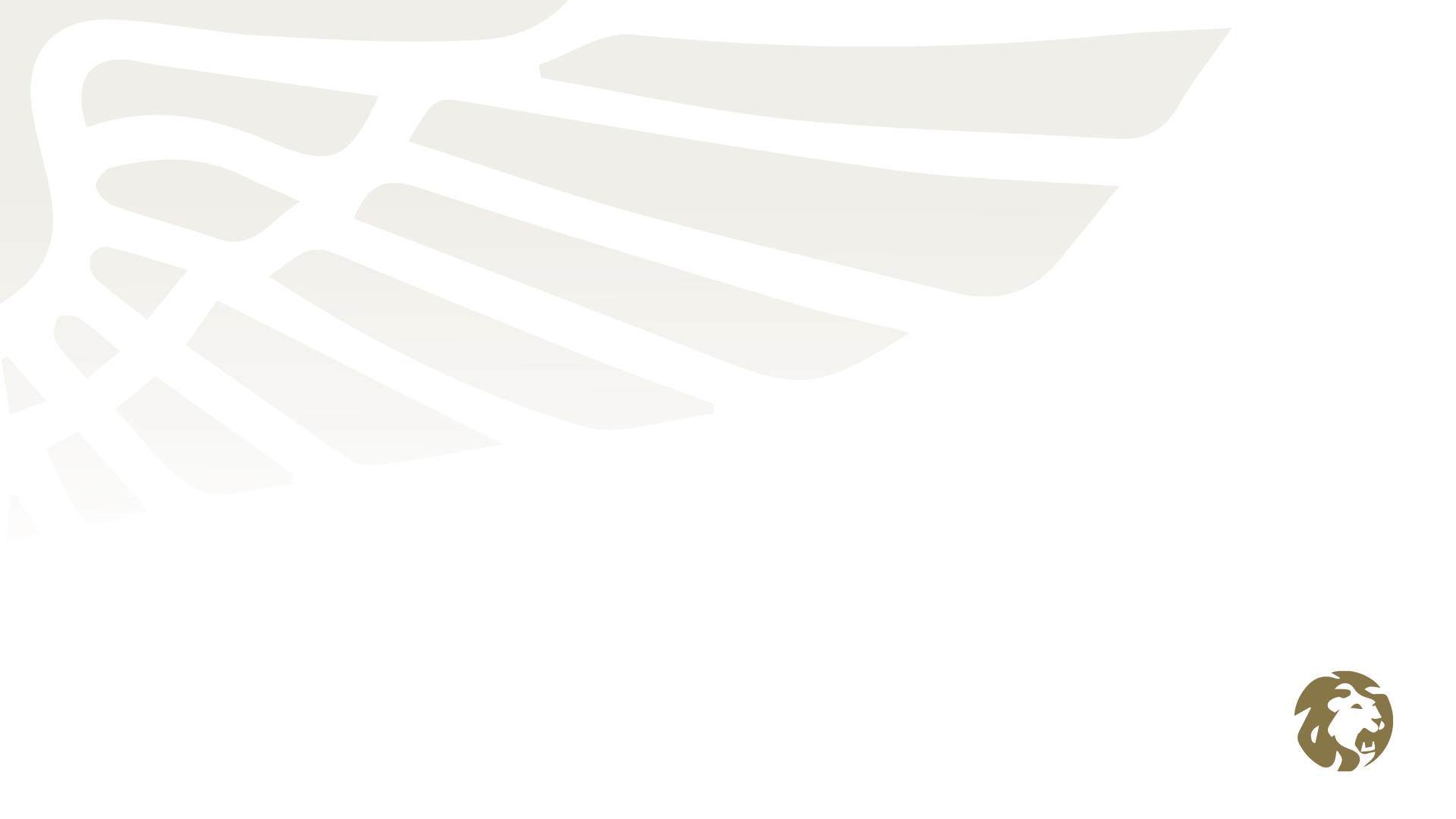 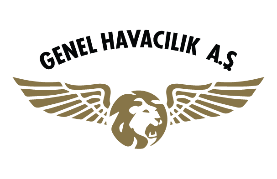 ELECTRONIC FLIGHT BAG
Precautions

Crew can not install applications without the permission of EFB administration.
PED can not be connected to any computer other than the computers determined by the Flight Operations Management.
It must be ensured by the crew that the Apple username and password will not be shared with anyone. 
The iPads cannot be used by anyone other than the crew, EFB team and maintenance personnel.
Safety updates to the OS and Softwares must be carried out immediately. 
Crew should never use unknown and/or suspicious WiFi connections..

 If recommended by the 145 Maintenance Organisation, the following additional measures should be taken:
(a) Firewall
(b) Applications to ensure equal standardisation of all systems.
(c) Data encryption and verification. 
(d) Virus scan.
(e) VPN use.
9.EFB SAFETY ASPECTS
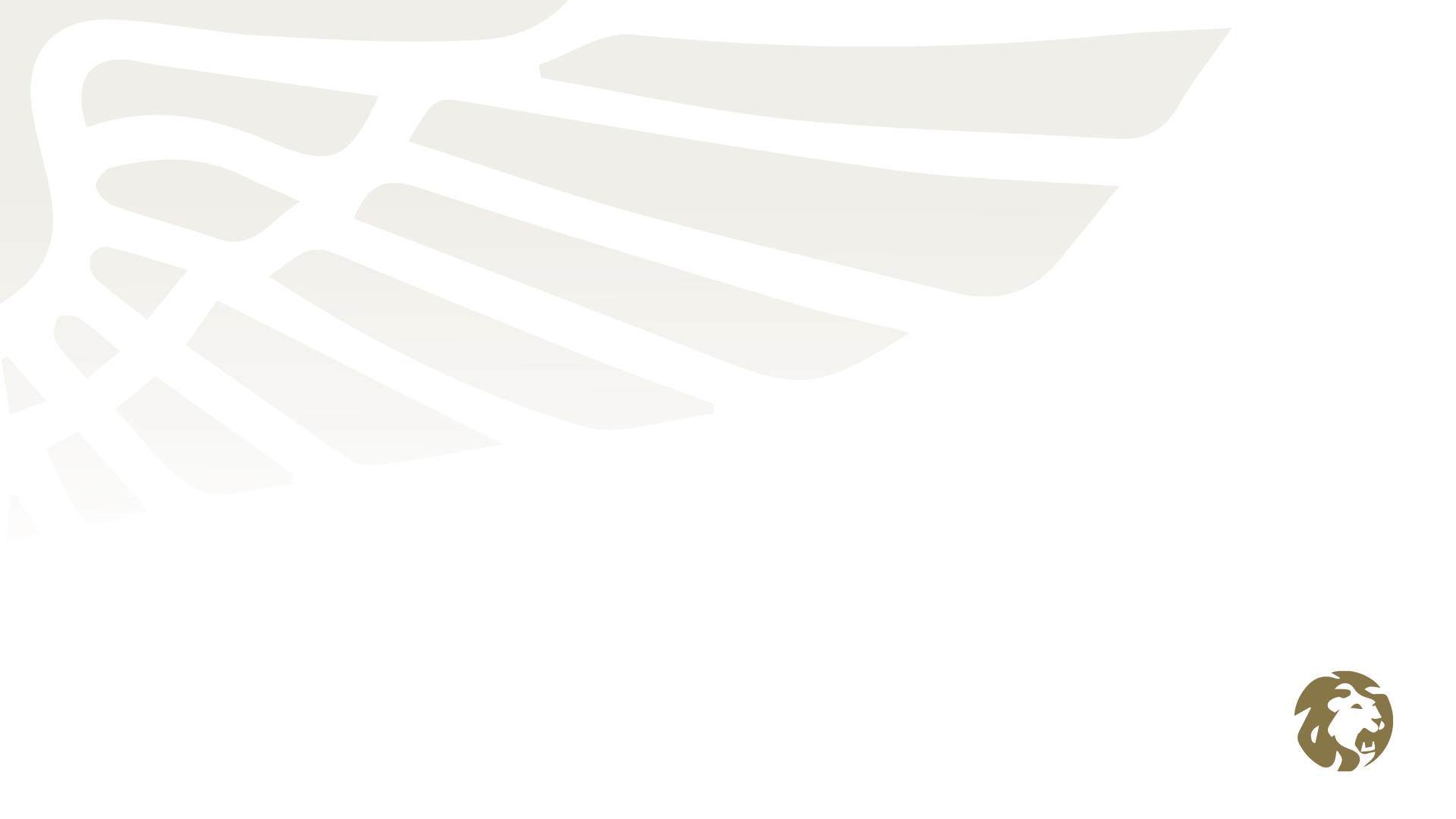 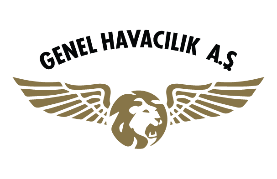 ELECTRONIC FLIGHT BAG
10.EFB TRANSITION PROCESS
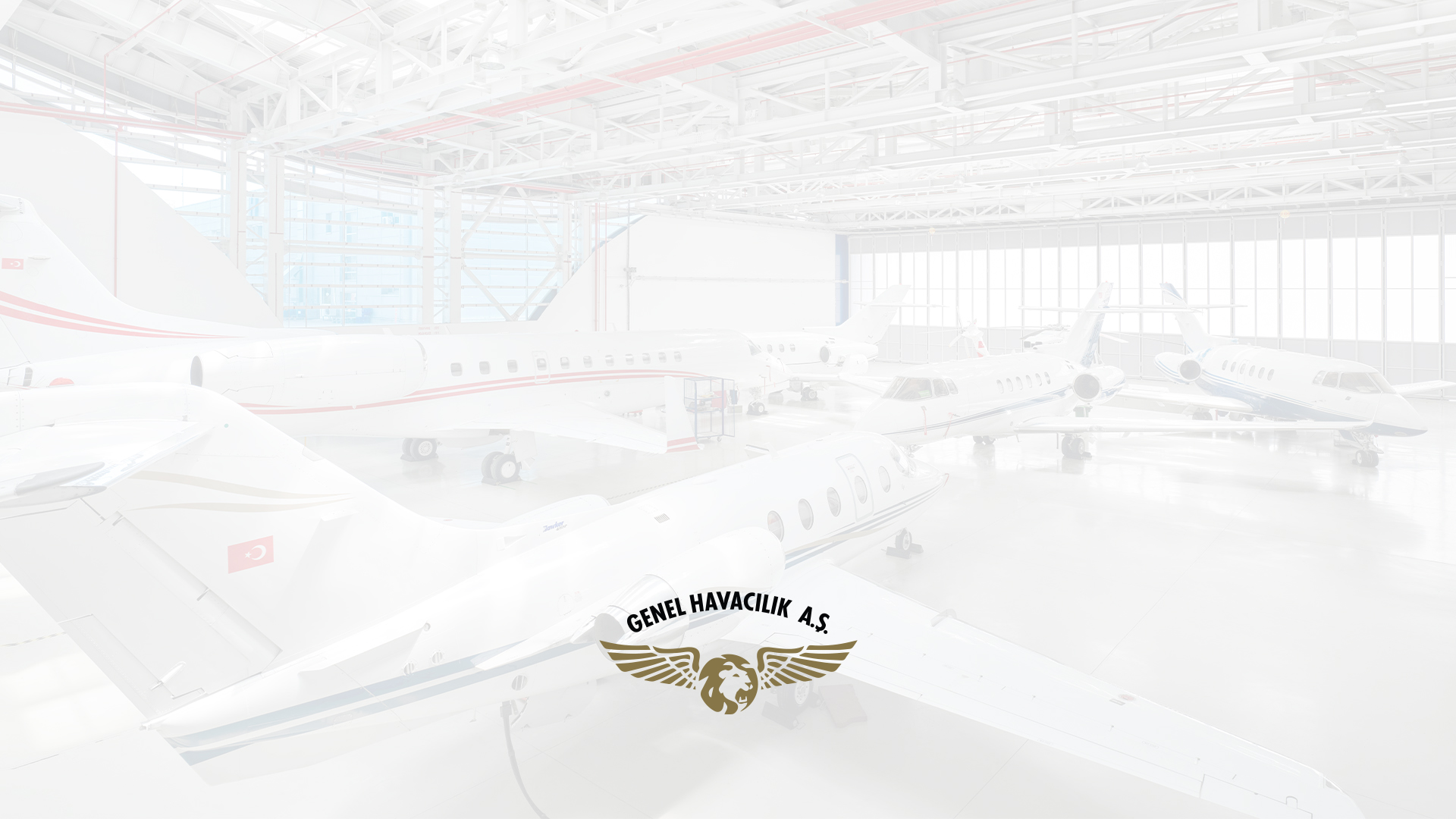 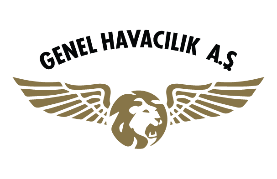 THANKS